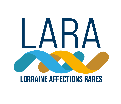 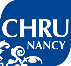 Journée Maladies Rares – 26 février 2025
190 cm
Stand avec : 
1 Table180cm x 80cm
2 chaises
1 grille caddie
100cm = 1.20 cm sur carte
80cm = 0.96 cm sur carte  180cm = 2.16 cm sur carte
120cm = 1.44 cm sur carte
Cloisons amovibles
200 cm
Chaises pou s’asseoir
Gentilly
80 cm
ECHELLES
300 cm
360 cm
180 cm
ESPACE STOCKAGE
43 stands
c
c
4litres12
Pause café/thé
100 chaises
estrade
Françoise Chalot-Prat  francoisechalotprat@gmail.com
+33 6 70 74 17 36
2m
FSMR
100 chaises
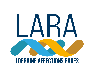 UTEP
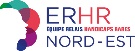 Espace de dialogue
SORTIE
ENTREE
Foodtruck
Répartition des stands
TOTAL : 43 stands avec  65 organismes exposants
Médico-social
Stands partagés
Associations
Stand FIMATHO (inter-filières)
Structures du CHRU
Prestataires
Structures administrative
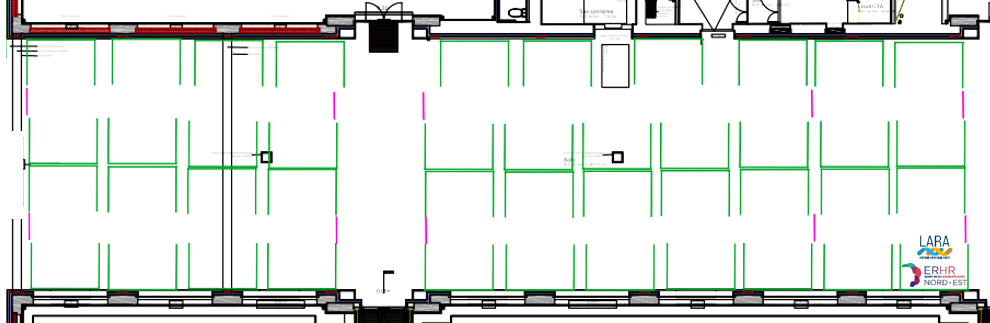 CPAM
APAISER / ASBH
CAF
Volontaires services civiques
SURRENALES
Drépa’
Est
Centre de dépistage néonatal
4 DAC
AFH
4 MDPH
Intim’Agir/Cap parents
Répit 54/55/57/88
Maison et Jeunes Aidants
AFTC Lorraine/DRAVET
EFAPPE / Épilepsies France
ARAIRLOR / HTAP
AEGE
Collectif Handicap 54
Com 360 / CRPGE/ APPV
ASL /AMRO
UTEP
GEM
AHF
VML
CAP Emploi
Inter-filières
AFM
AFB /CICAT
AFSR/Trisomie 21 (54)
Fil d’air / AMMI
Génération 22 / Grinchild
Prader Willi / Dup 15 q
AFCA
AVML/ VEDS
Petits-fils
Vitalliance
ARSLA
APTEPF / Noëline en Choeur
ASF / 
AFL +
Neuro MAV
Alliance
MR
ADAVIE